Historical Background Differences:
A Summary of their impact on the HIV/AIDS Epidemic in South Africa and Botswana
											-Luke Jett
Present Day Statistics
South Africa
GDP: 350.6 billion USD
Botswana
GDP: 14.78 billion USD
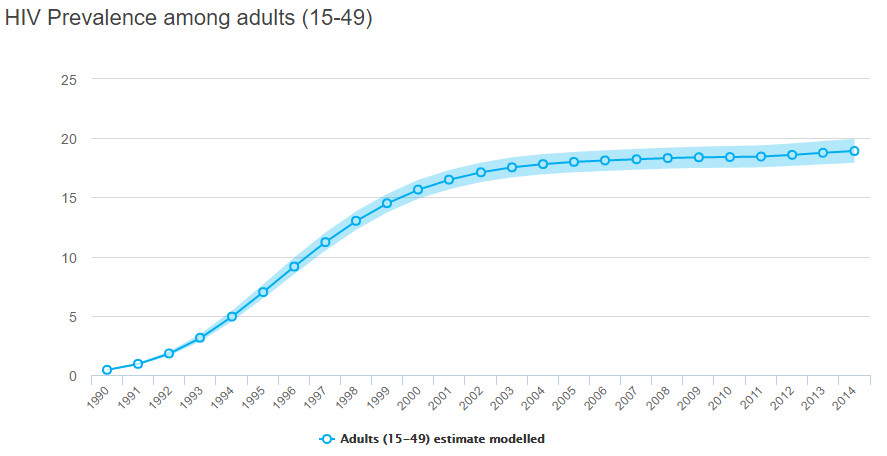 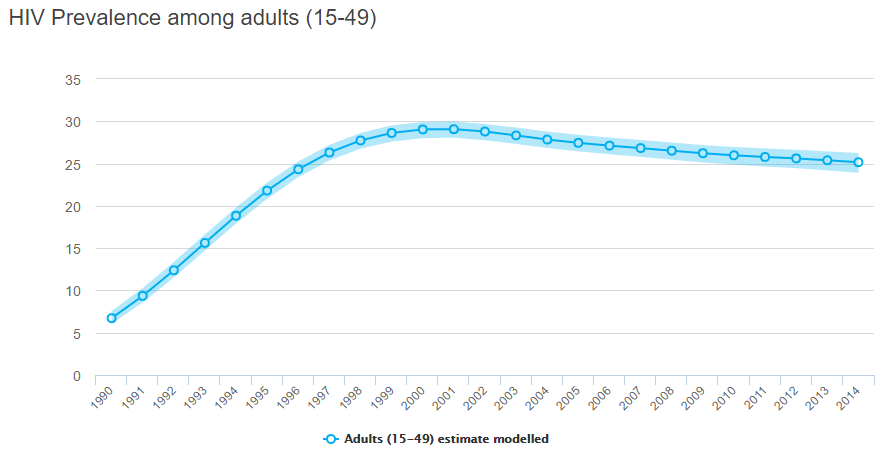 History of South Africa
Indigenous people known as Khoikhoi
April 6th, 1652 marks the arrival of Jan Van Riebeeck
Cape Town Colony Established
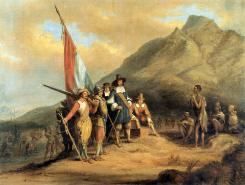 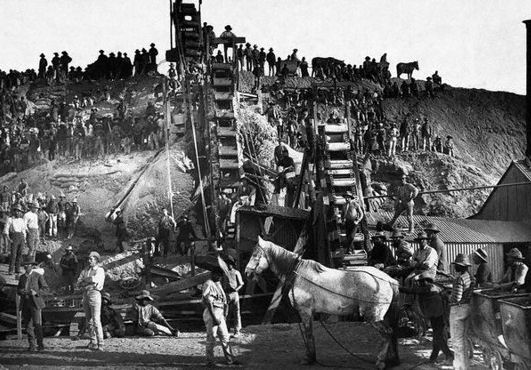 The Boer War
1899 Conflict between Dutch Republics and British Colonies
Guerilla style war led to the destruction of many Boer Farms, Concentrations Camps
Racial Tensions increased
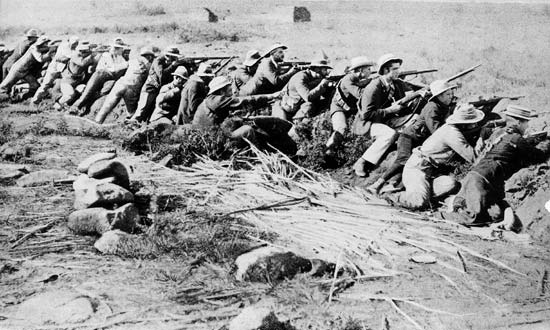 Apartheid
Act of 1909 formed Union of South Africa
General Louis Botha “elected” president
Apartheid- separation of races
WWI increases racial tensions
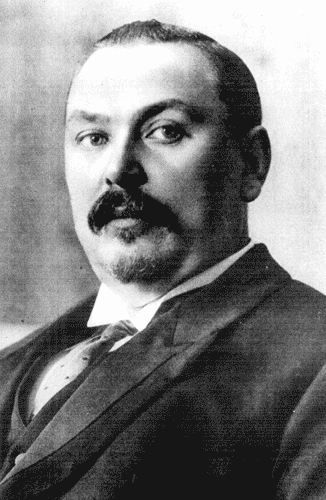 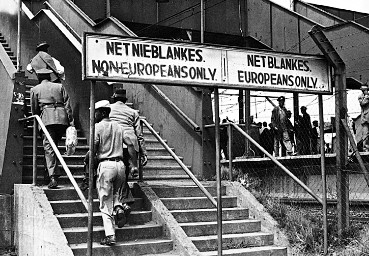 Nelson Mandela and a New Era
Feb. 11, 1990 Nelson Mandela Released from Prison
Adopted some of Mahatma Gandhi's peaceful protest tactics
Elected President in 1994
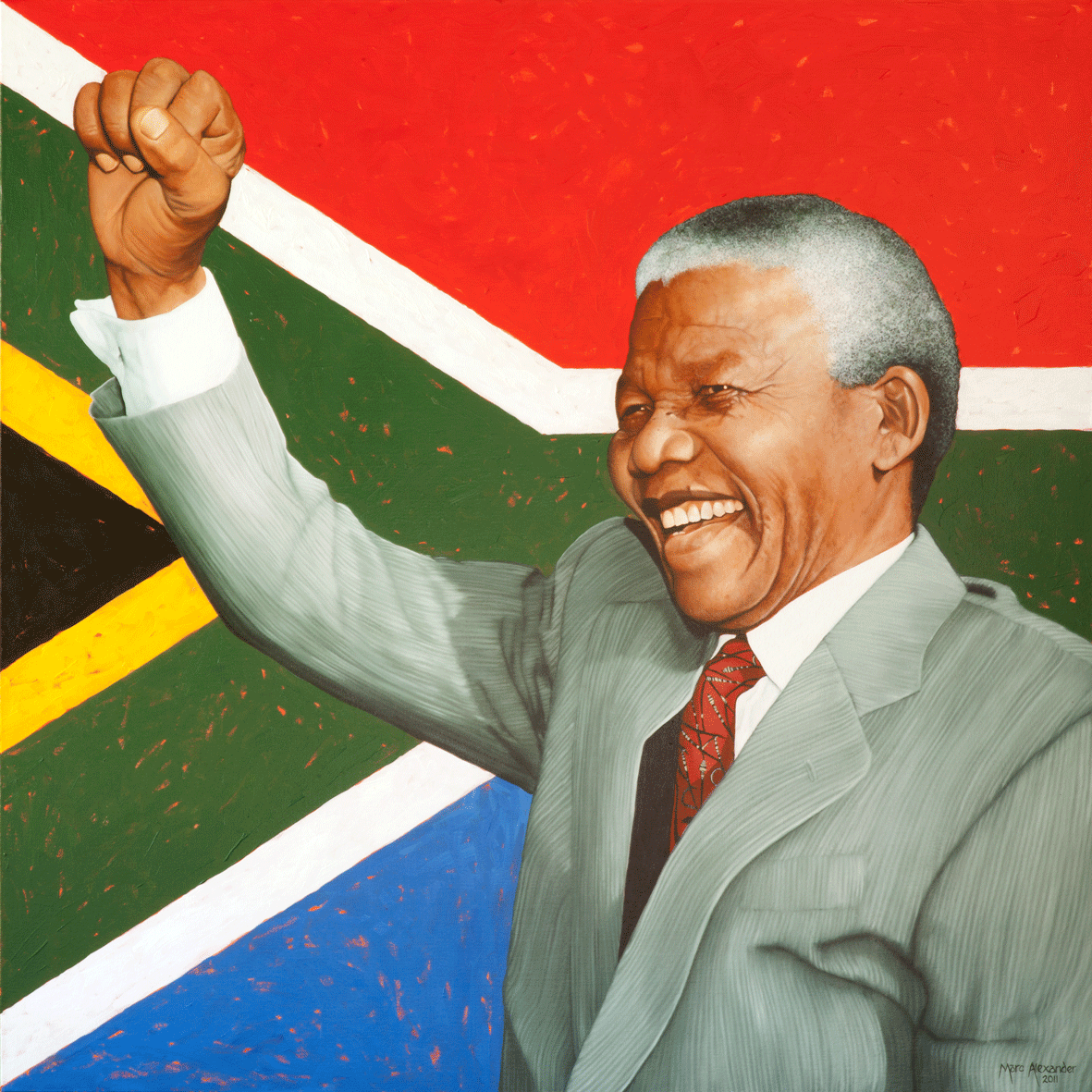 History of Botswana
San and Khoe Societies formed earliest Batswana socities
18th Century – eight principalities - Republic of Botswana
End of the 19th Century – British Protectorate- Bechuanaland
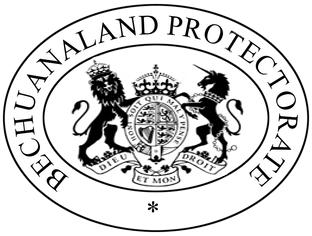 Botswana- Complete Self Rule
Sir Seretse Khama led the formation of the Bechuanaland Democratic Party (BDP) in 1962
Elected prime minister in 1965
Granted independence in 1966
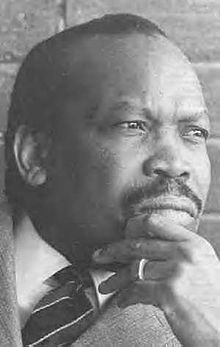 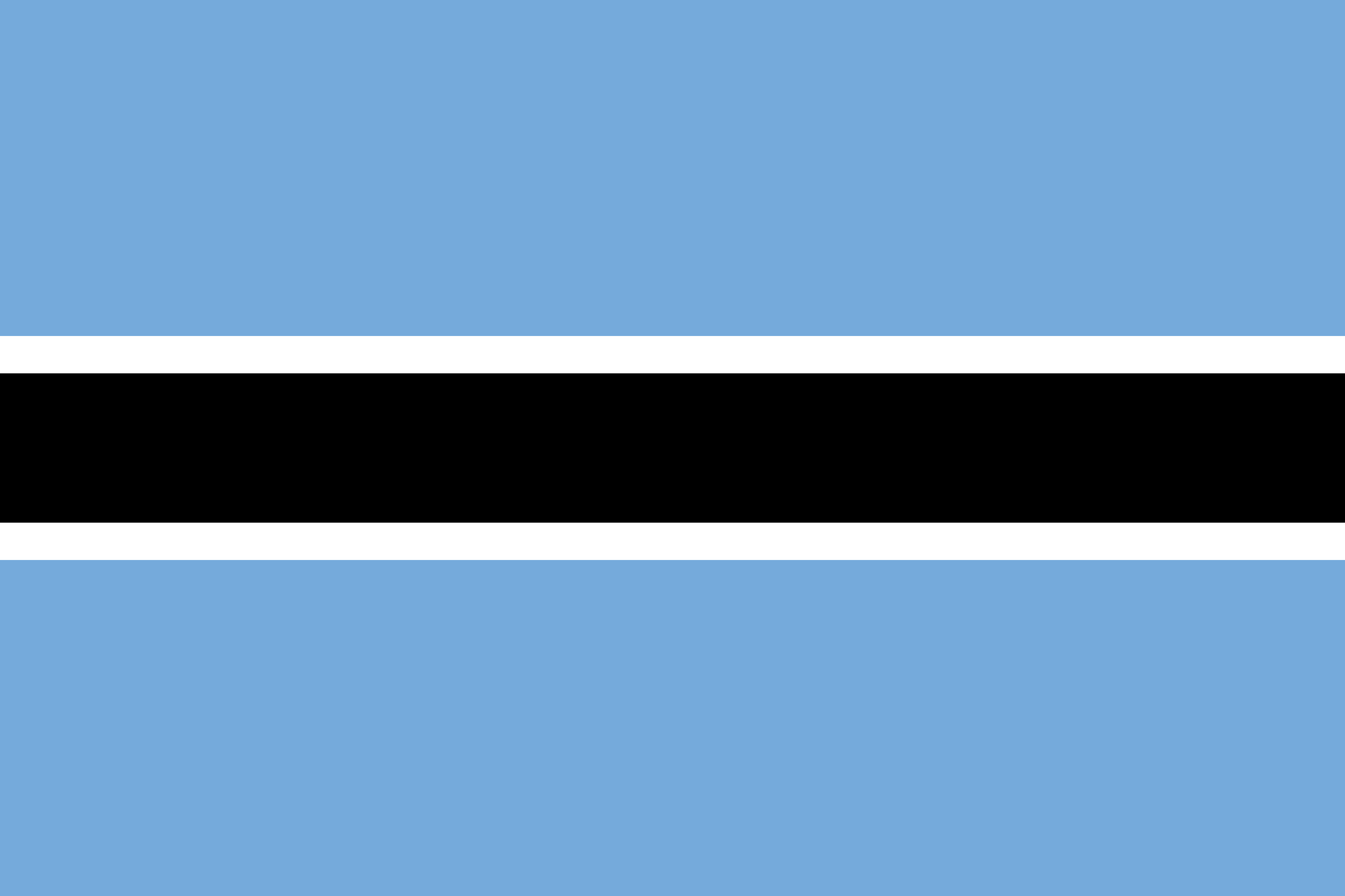 Early Epidemic – South Africa
First deaths from AIDS in 1985 during Apartheid Rule
Harsh mandatory Quarantine
Derogatory Claims by White leaders dominated political atmosphere
Mandela Administration
HIV/AIDS epidemic addressed as focus for government administration
March 1994 International Conference for People Living with HIV and AIDS
Failure of Sarafina II
Treatment Action Campaign (TAC)
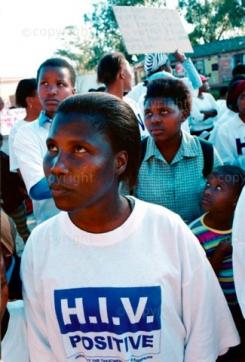 Thabo Mbeki Administration
Outright Denial of HIV connection to AIDS
Manto Tshabalala-Msimang appointed as Minister of Health
2001 High Court Mandated Nepravine be made available to HIV-positive pregnant women
2003 plan for universal ARV treatment revealed
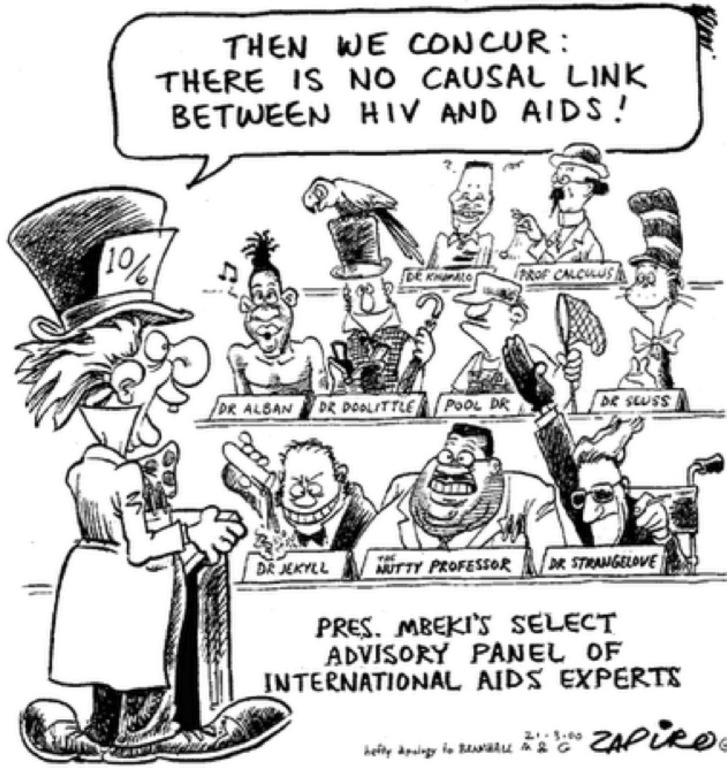 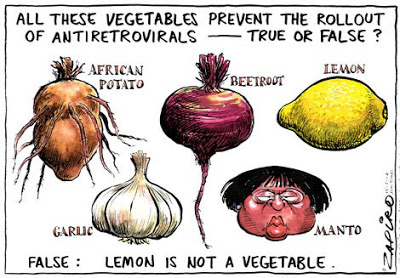 Present Day Actions- South Africa
2009- Jacob Zuma elected president
Anti-retroviral Therapy (ART) becoming more common place 
Campaigns to address the epidemic underway
Still facing education gaps, and social stigmas
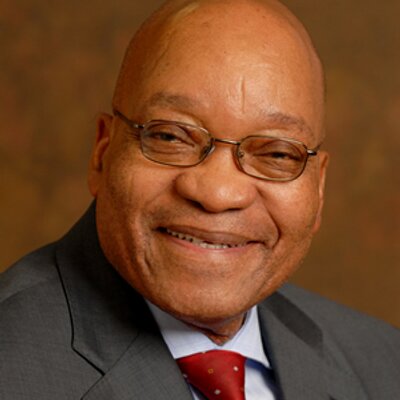 Early Epidemic in Botswana
First case in 1985
As infection rate increased Botswana Government launched several programs emphasizing key areas:
Education
Prevention
Treatment
Focus on addressing HIV/AIDS as Public Health Issue
Present Day- Botswana
In 2002 Botswana launched ART program on a national level
Increased internal and external funding
Continued decrease in 
national prevalence
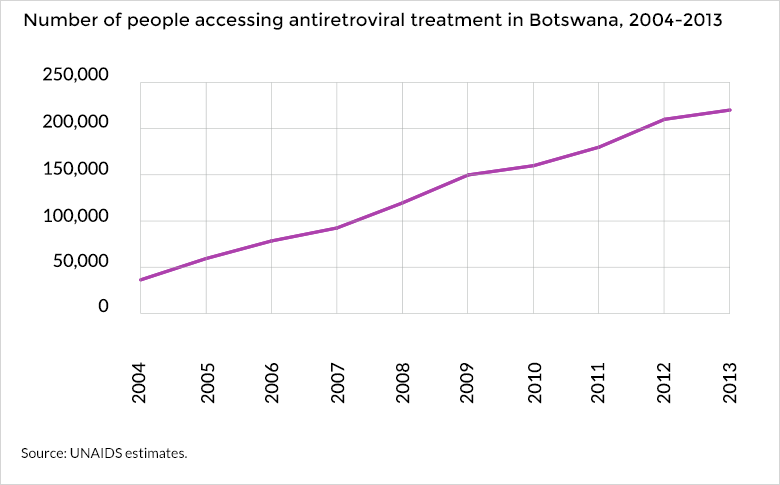 Present Day Statistics
South Africa
GDP: 350.6 billion USD
Botswana
GDP: 14.78 billion USD
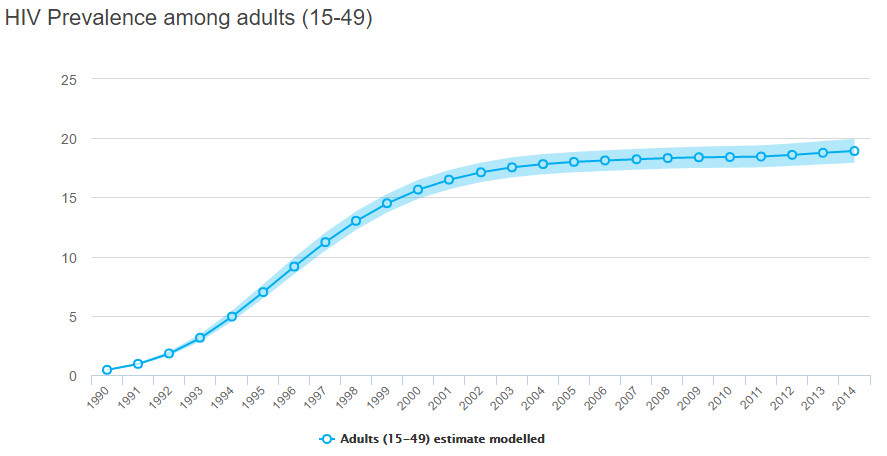 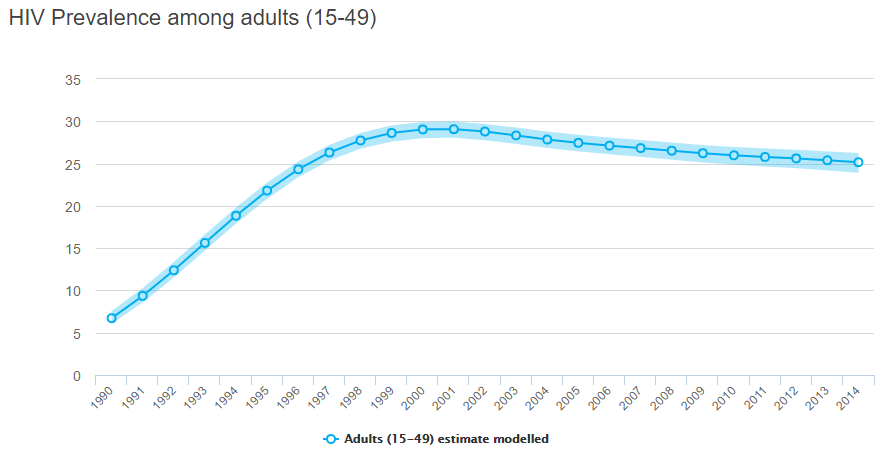 The Take Away
Effects of Stigmatism and Prejudice on Treatment

Education as a Primary Obstacle

Promising findings following an aggressive and dedicated approach to ending HIV/AIDS as an epidemic

Impact of economic Wealth on Treatment and Prevention
References
McNeil, J. “A History of Official Government HIV/AIDS Policy in South Africa”. SAHO. 2012.
“From Access to Adherence: The Challenges of Antiretroviral Treatment”. WHO. 2006. Chapter 2.
“HIV and AIDS in Botswana”. Avert. 2015, http://www.avert.org/professionals/hiv-around-world/sub-saharan-africa/botswana
UN AIDS Website, South Africa and Botswana Pages